LE ALLEGRE FORME GEOMETRICHE
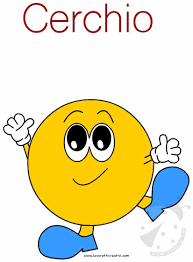 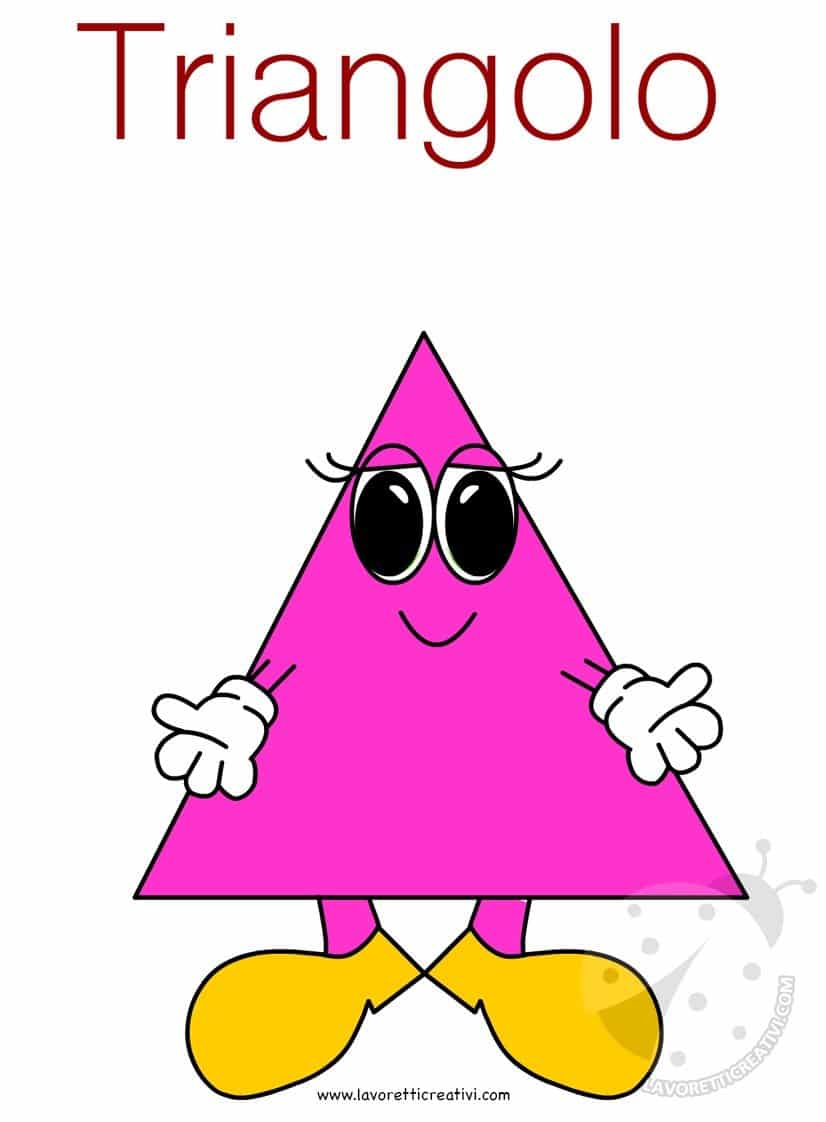 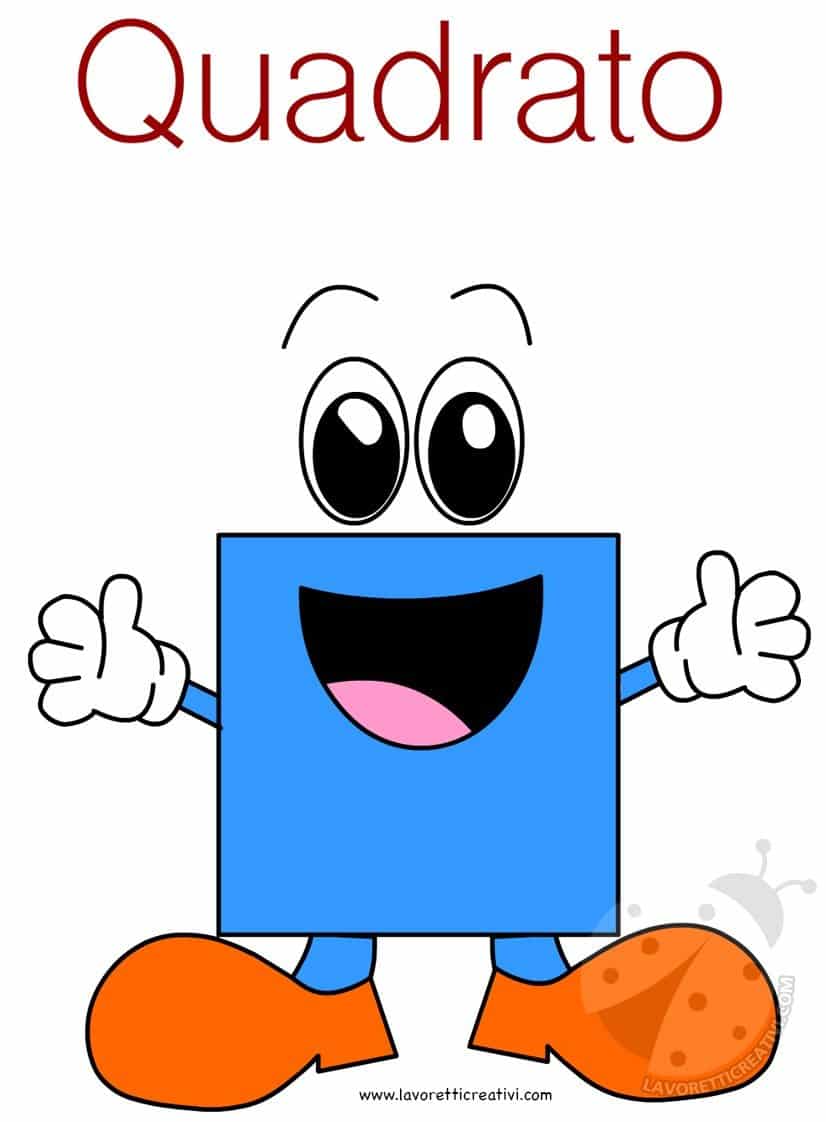 SEZ.  L  PLESSO « FRA’ SICILIANO»
INSEGNANTI: ANNA MARIA IMPROTA – CONCETTA PALLADINO
A cura dell’insegnante Anna Maria Improta
IL CERCHIO
SONO CERCHIO E SON ROTONDO,
GIRO SPESSO NEL BEL MONDO.
SE MI VEDI IN UN GIARDINO,
SON LA PALLA DI UN BAMBINO
IL QUADRATO
SON QUADRATO E SON PERFETTO
VOGLIO ESSERE TUO AMICHETTO
SONO BELLO E COLORATO
SONO UNA TAVOLO APPARECCHIATO.
TRIANGOLO
SON TRIANGOLO PRECISO,
HO TRE LATI E UN GRAN SORRISO
SULLA TESTA DI UN MAGHETTO,
SONO IL SUO CAPPELLETTO.
Ora divertiti a colorare le allegre forme
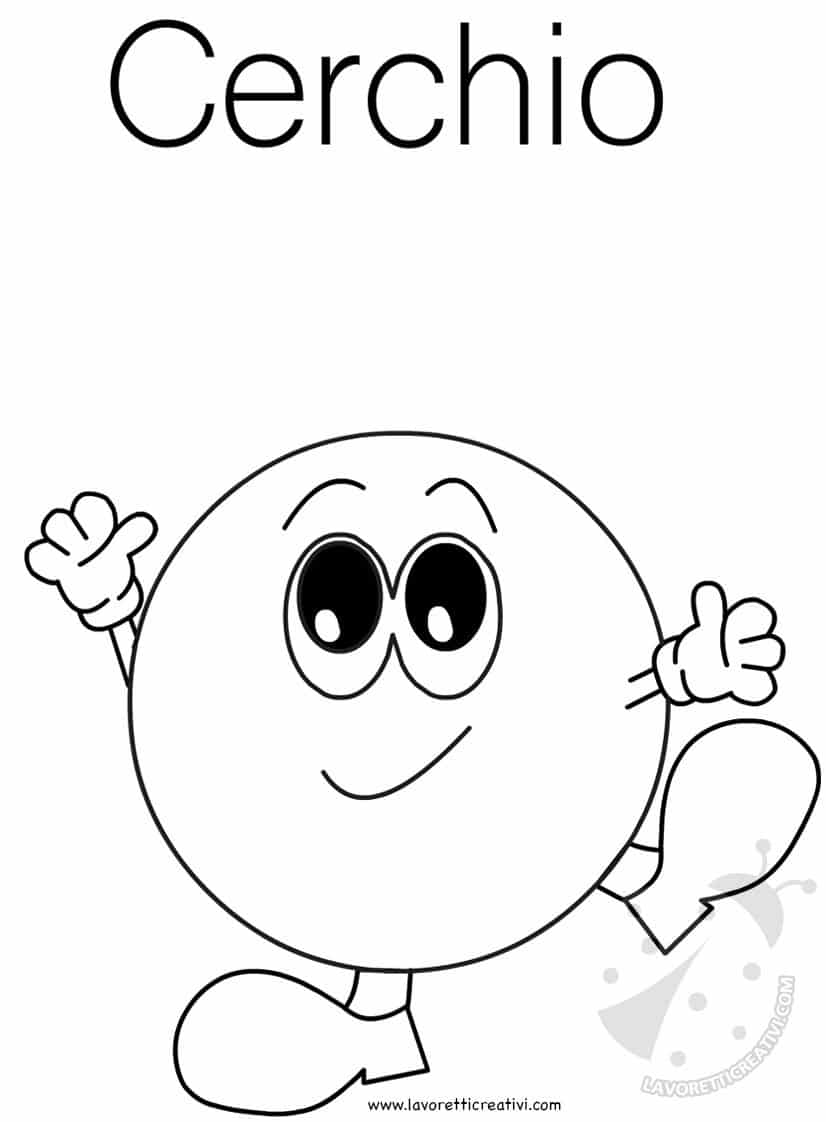 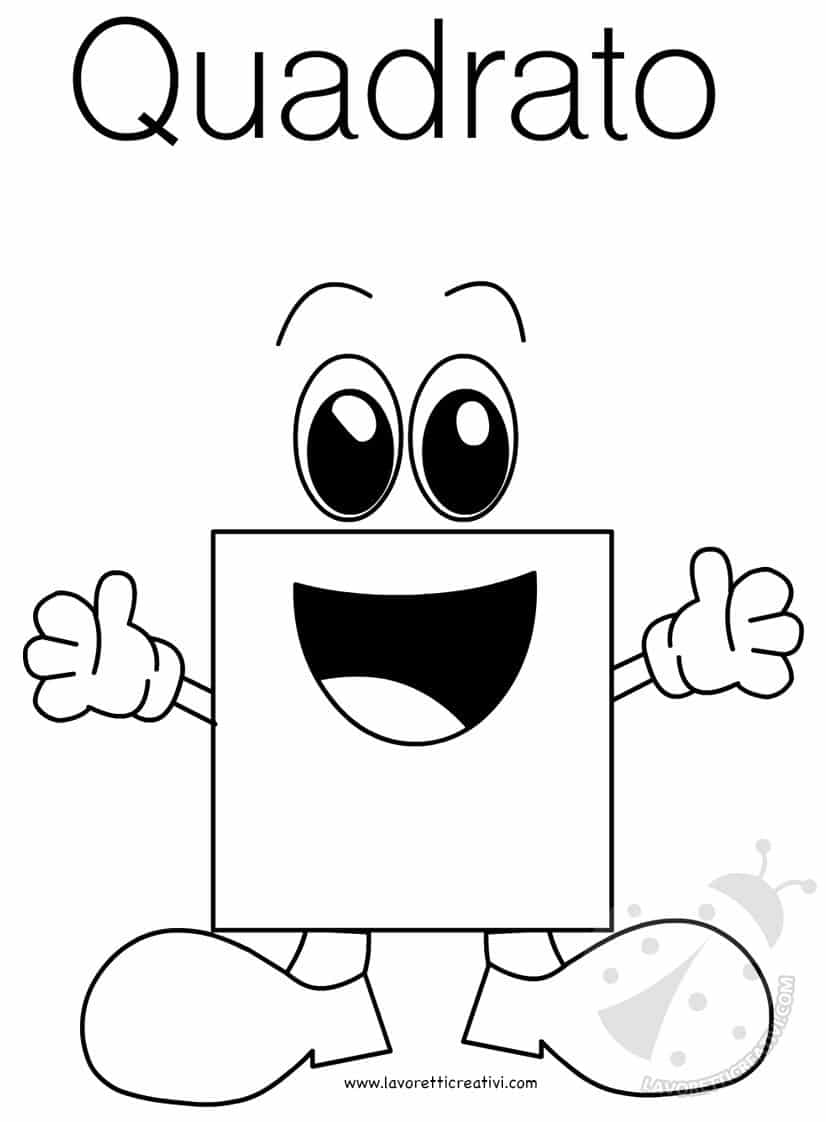 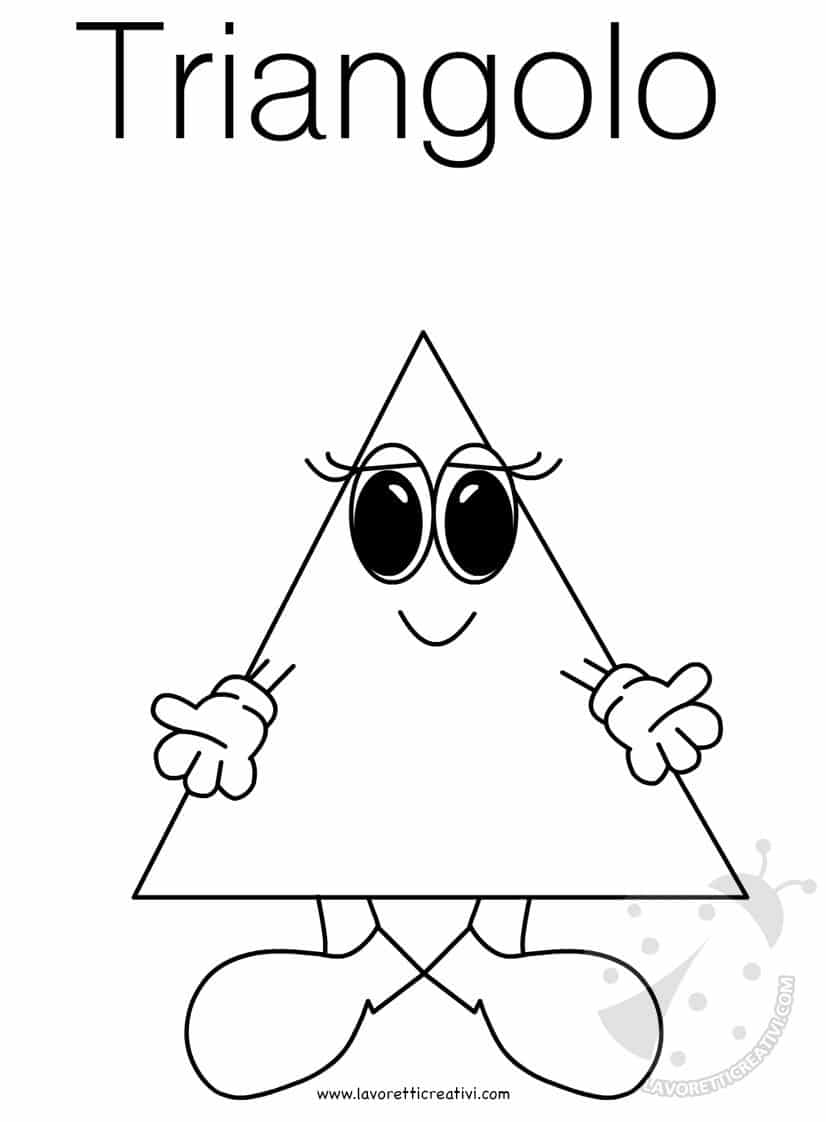 Buon lavoro